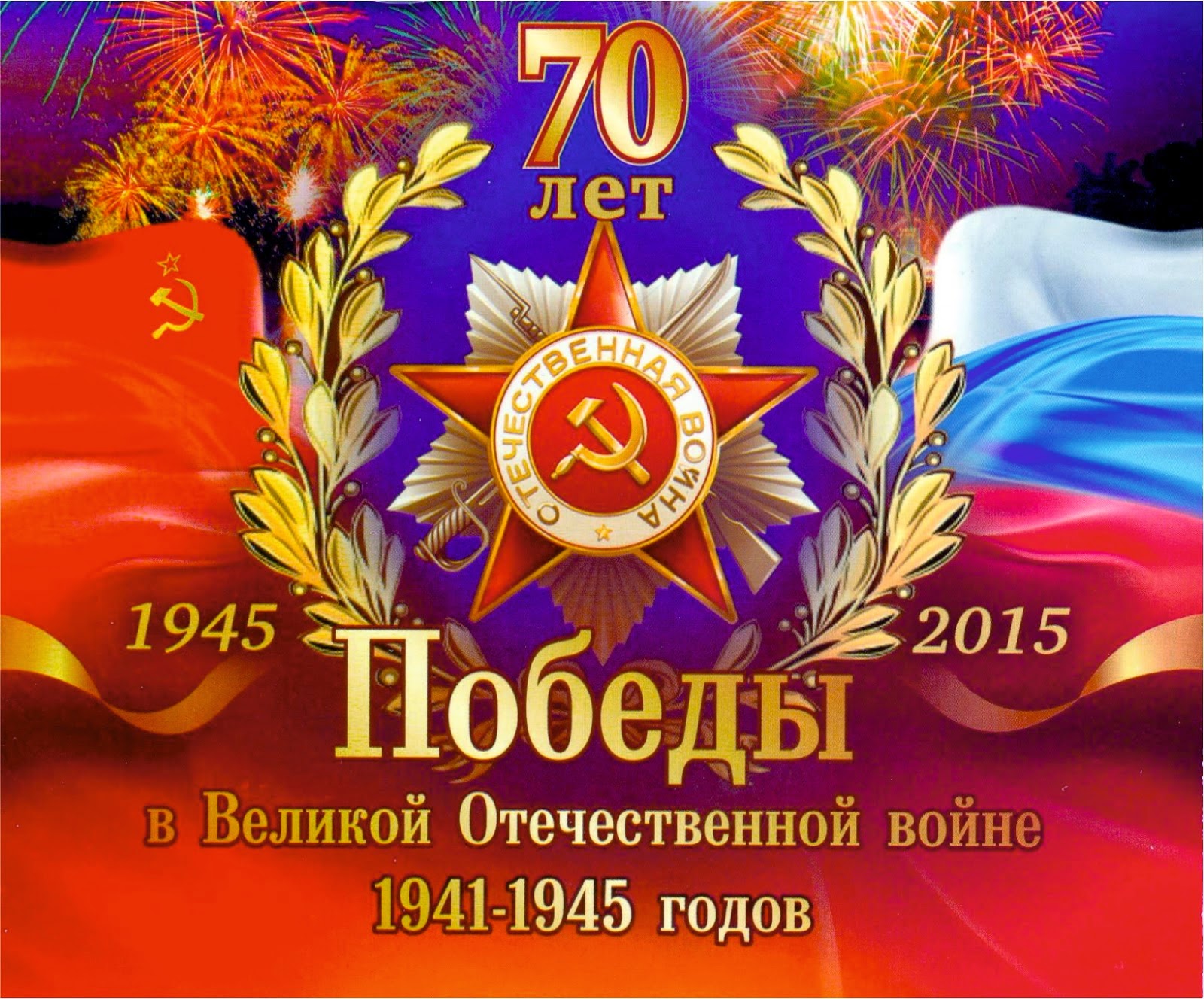 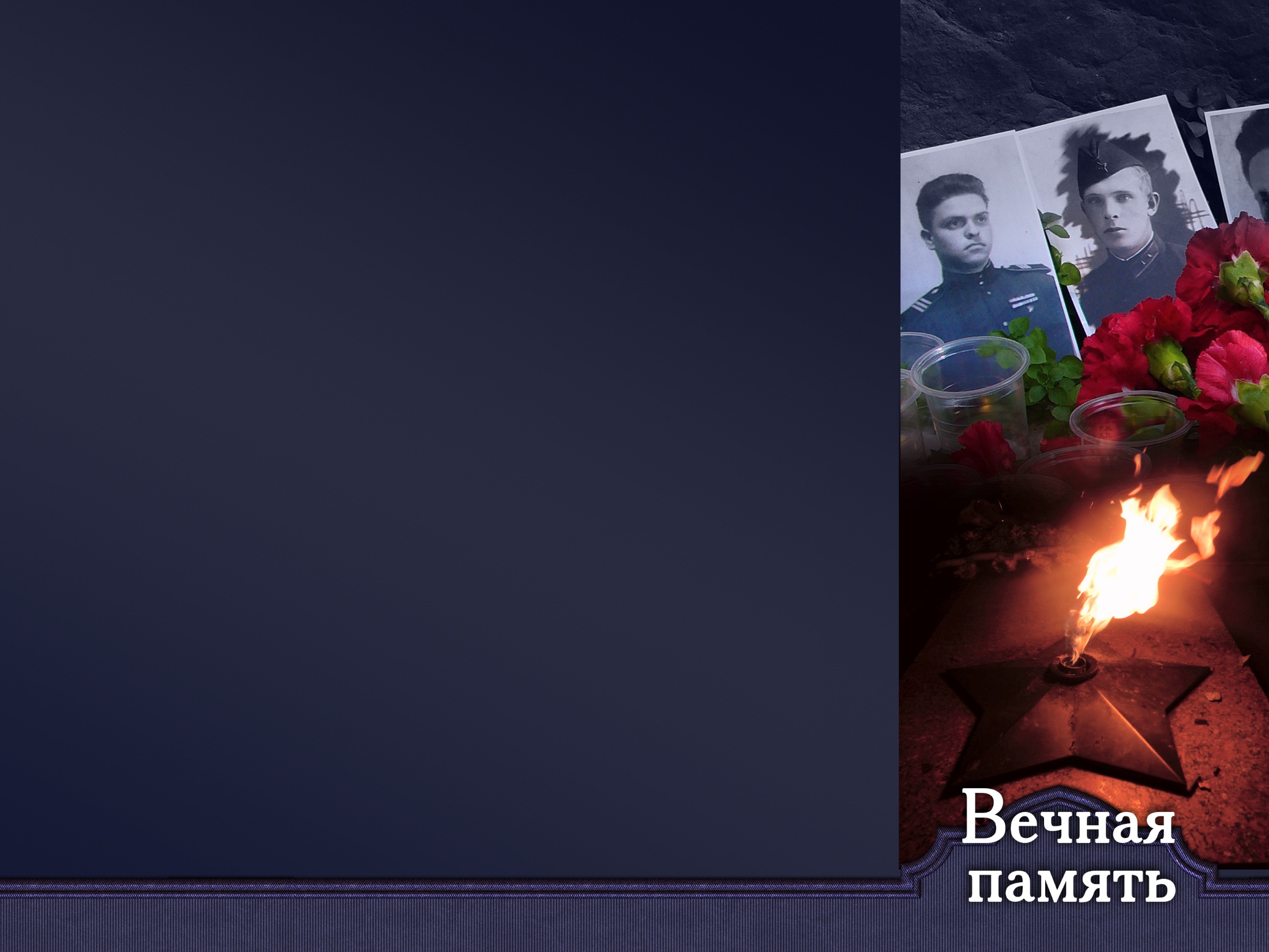 Название
презентации
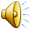 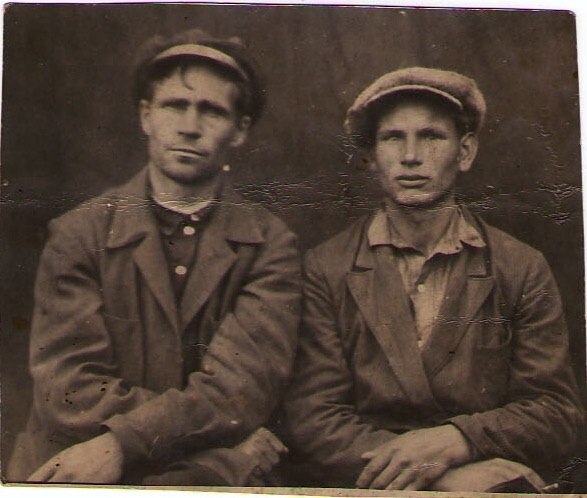 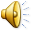 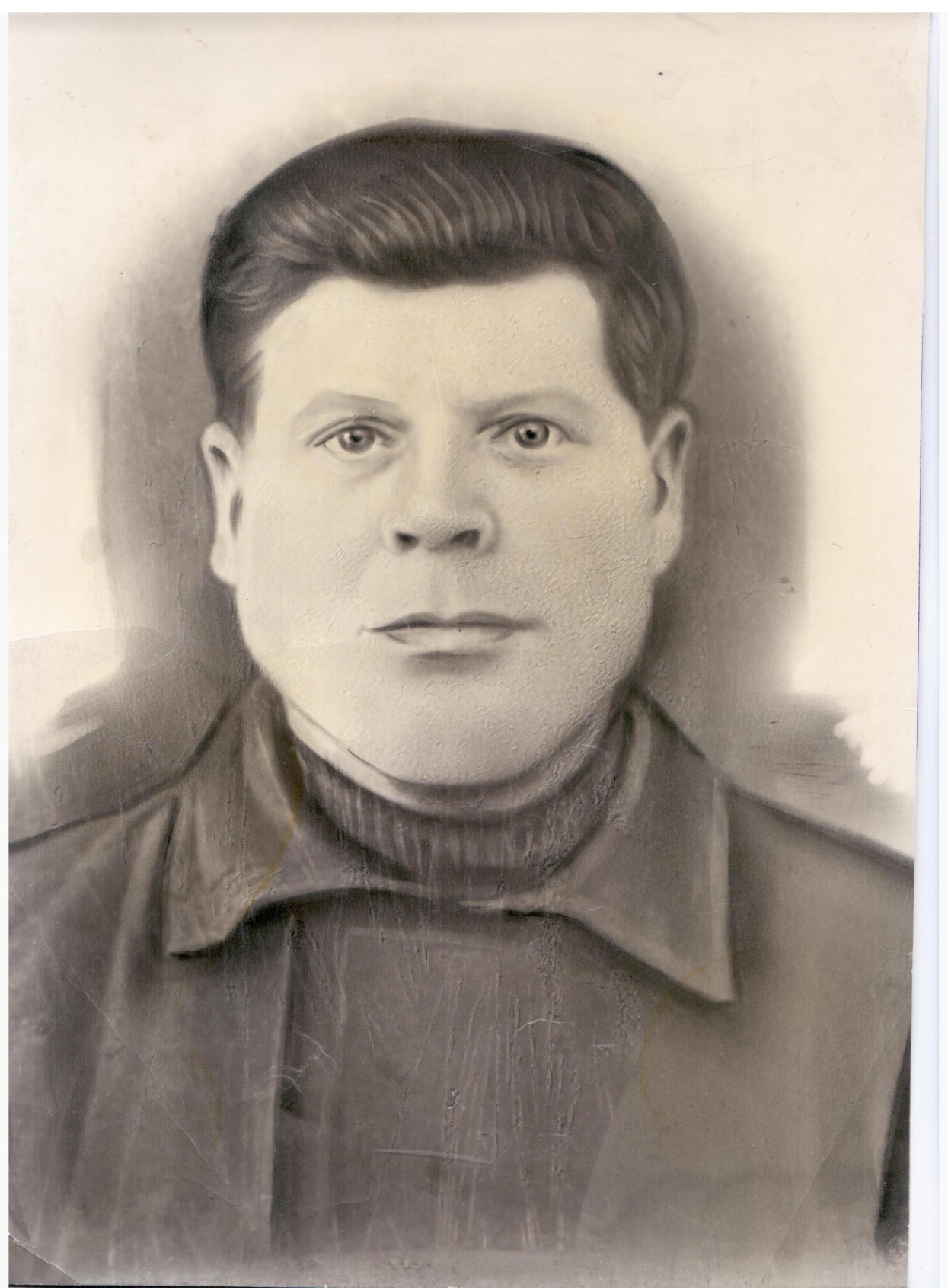 Акельев Мартын Васильевич
Старожук Григорий Федорович

Худяков Илья Гурьянович
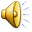 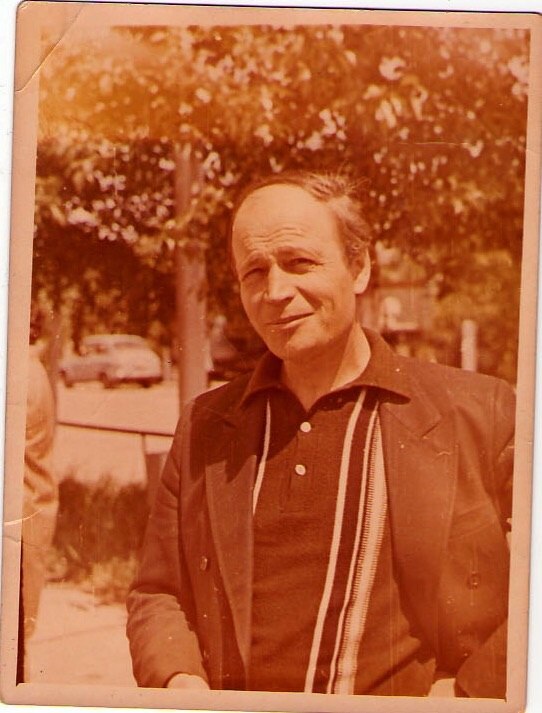 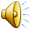 Старожук Петр
Ветрова Валентина Никифоровна
Лисицин Виктор Фёдорович
Аквилева Людмила Владимировна
Зайцева Галина Федоровна
Зайцев Иван Степанович
Каримов Рашид Ахматович
Савченко Леонид Николаевич
Шнейдерман (Шименко) Нина Михайловна
Крючкова Зоя Павловна
Никифоров Петр Иванович
Вострикова Анна Мартыновна
Востриков Алексей Петрович
Прилепина Анна Васильевна
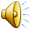 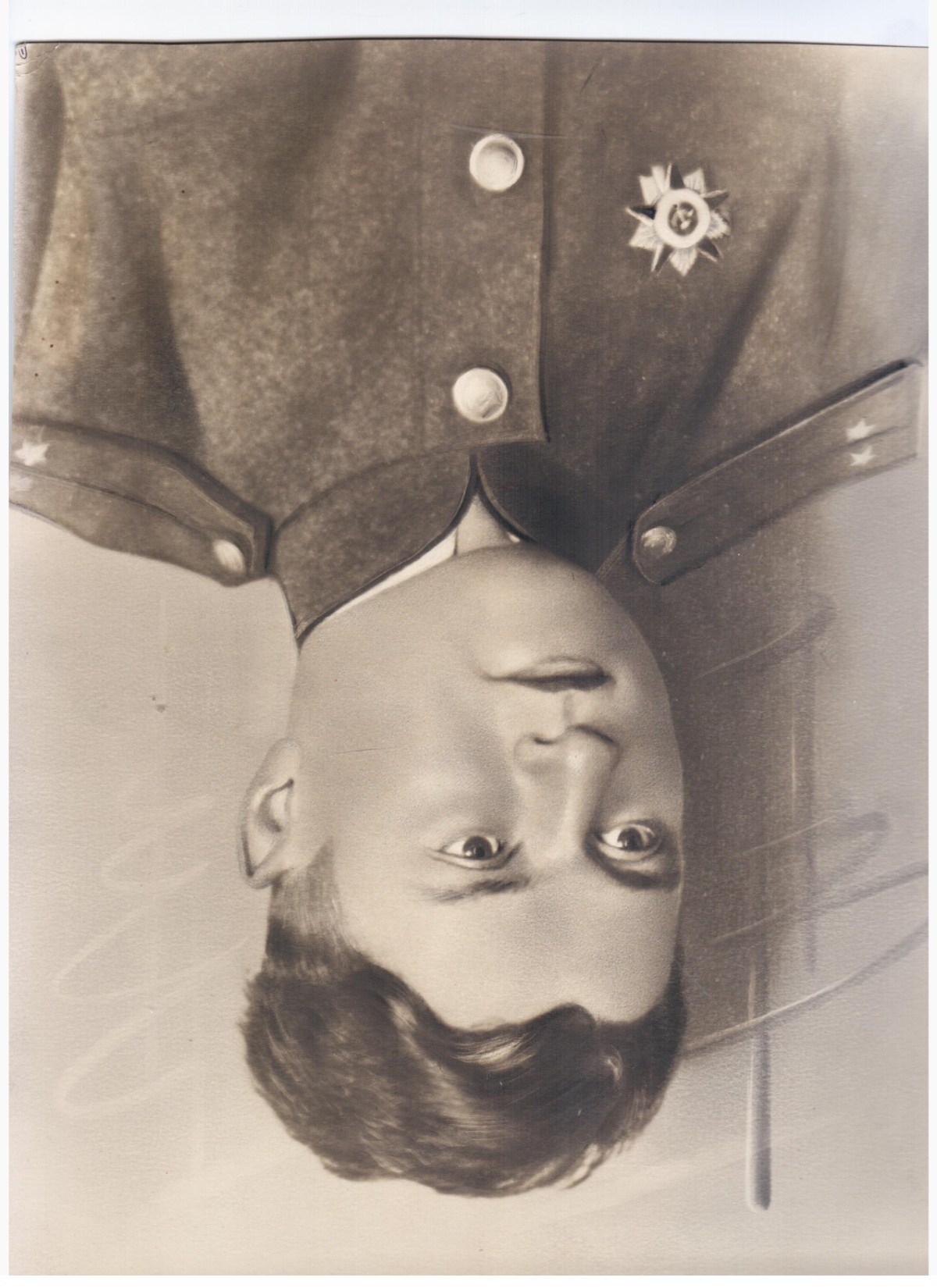 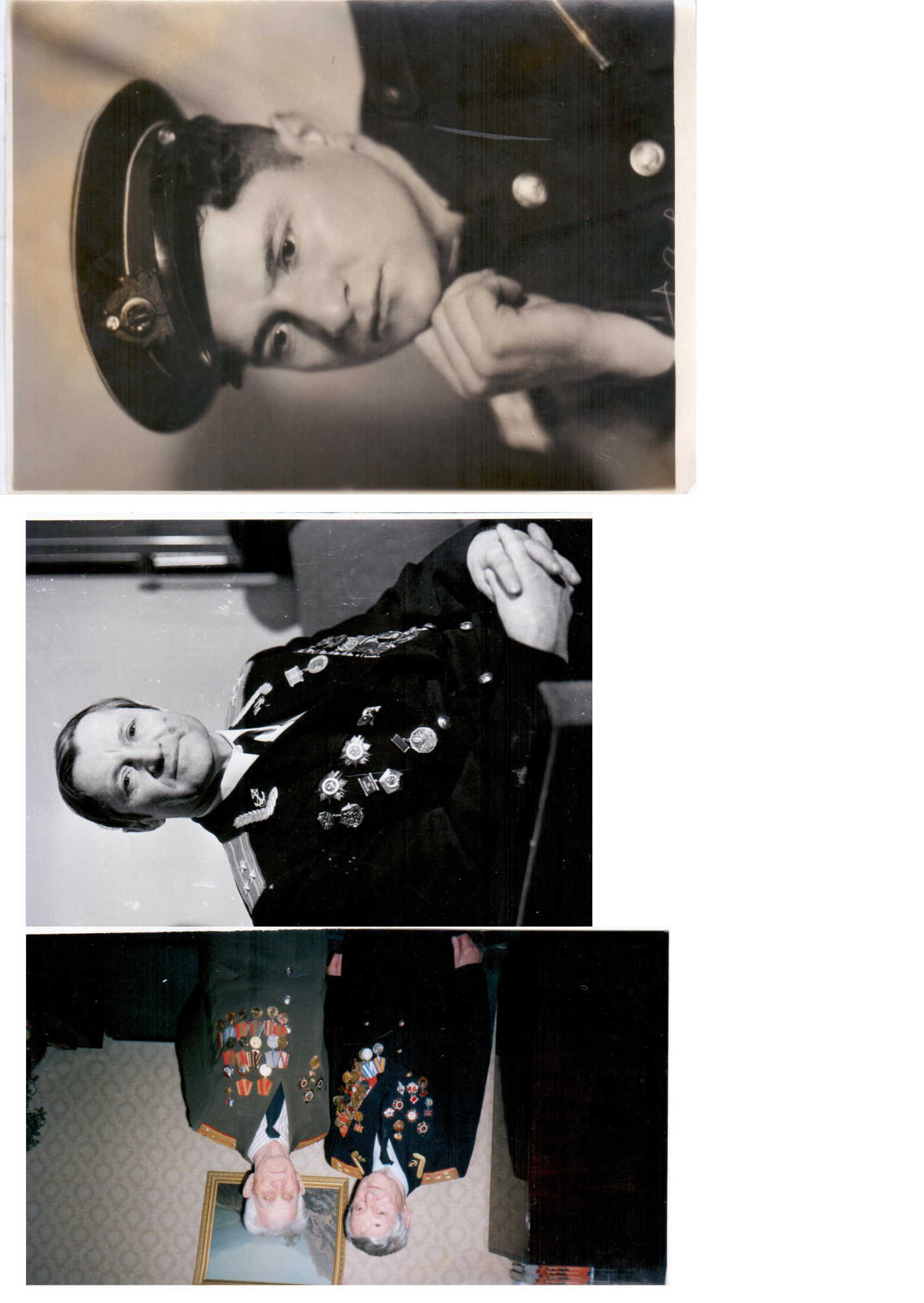 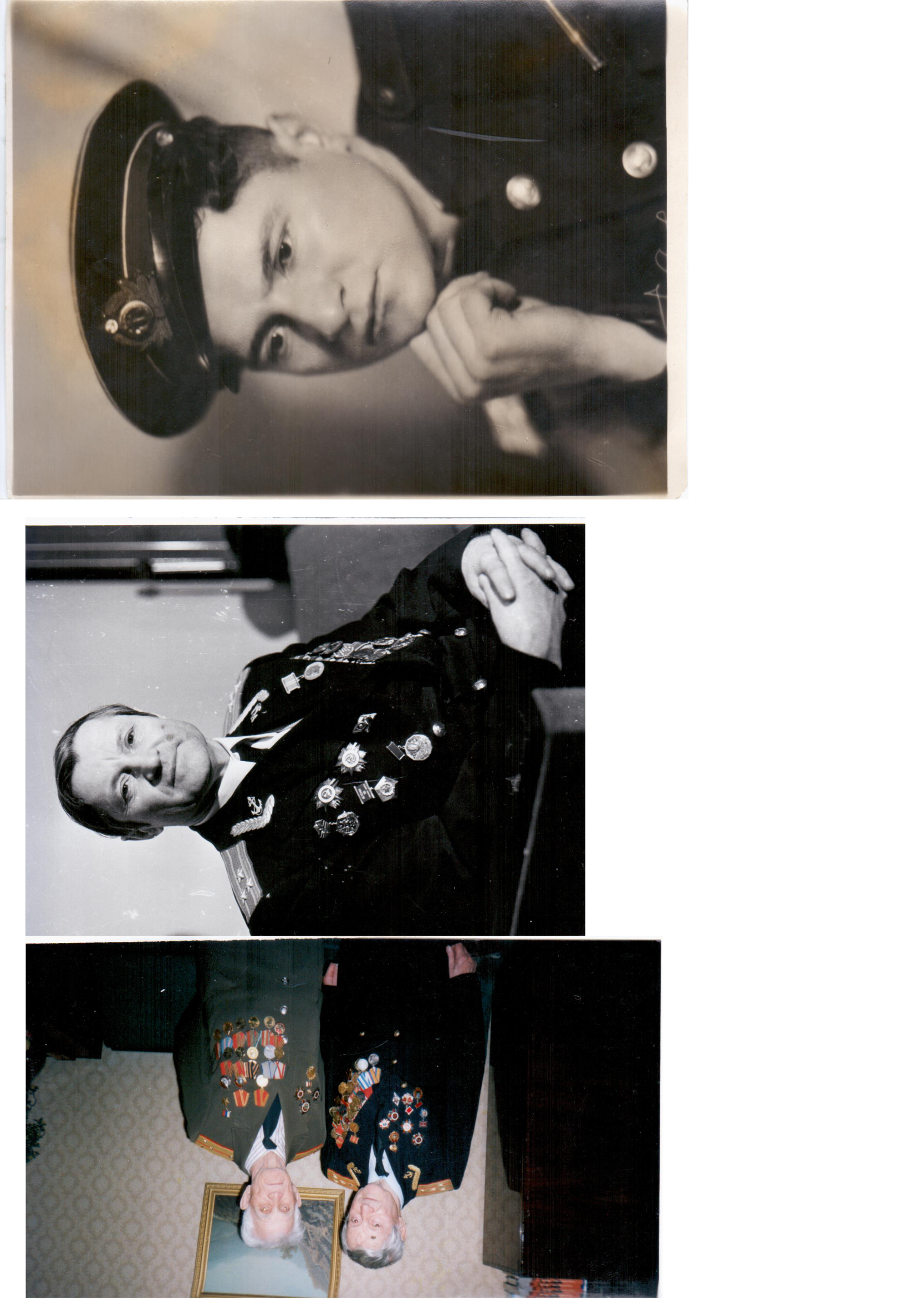 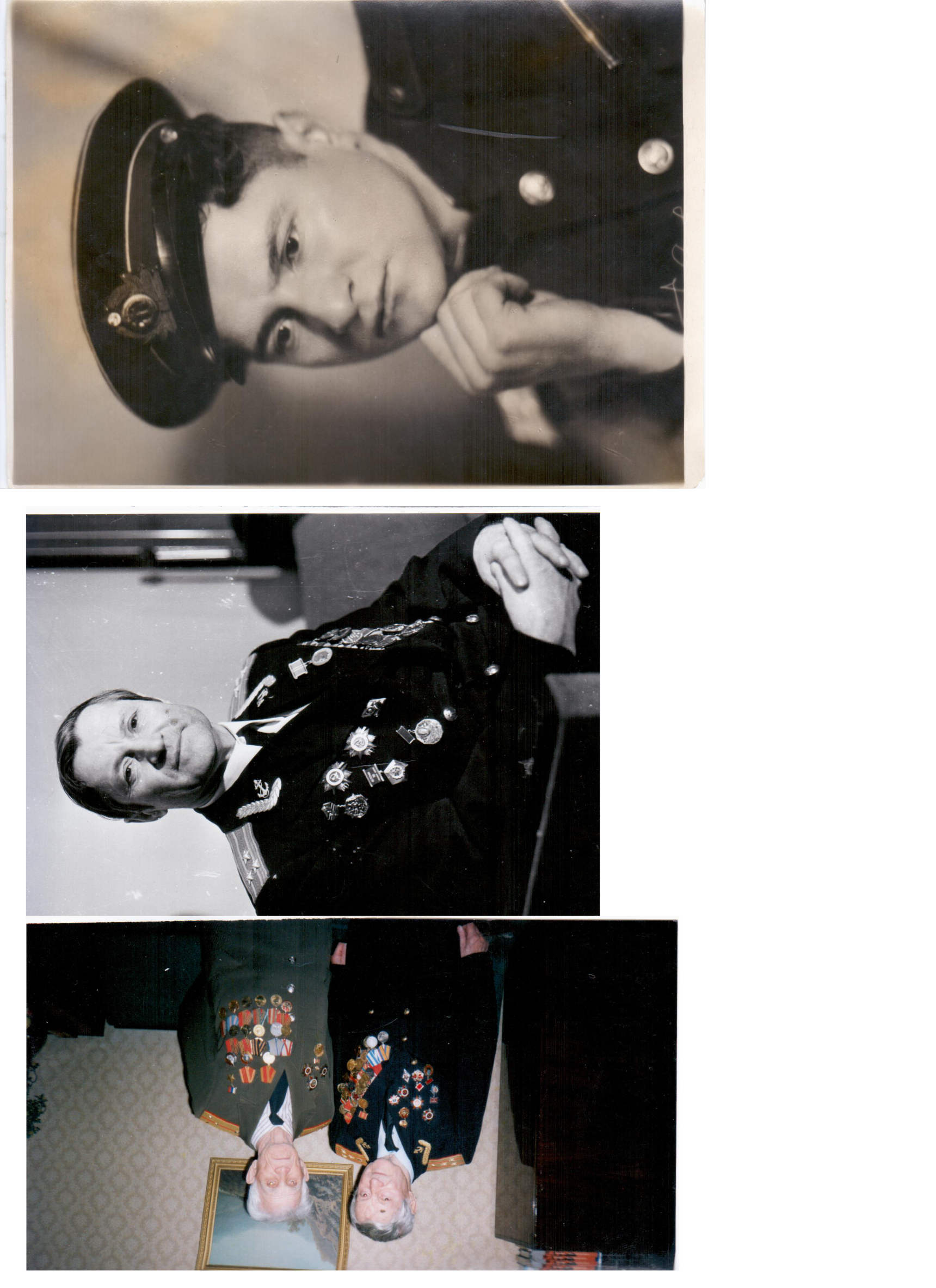 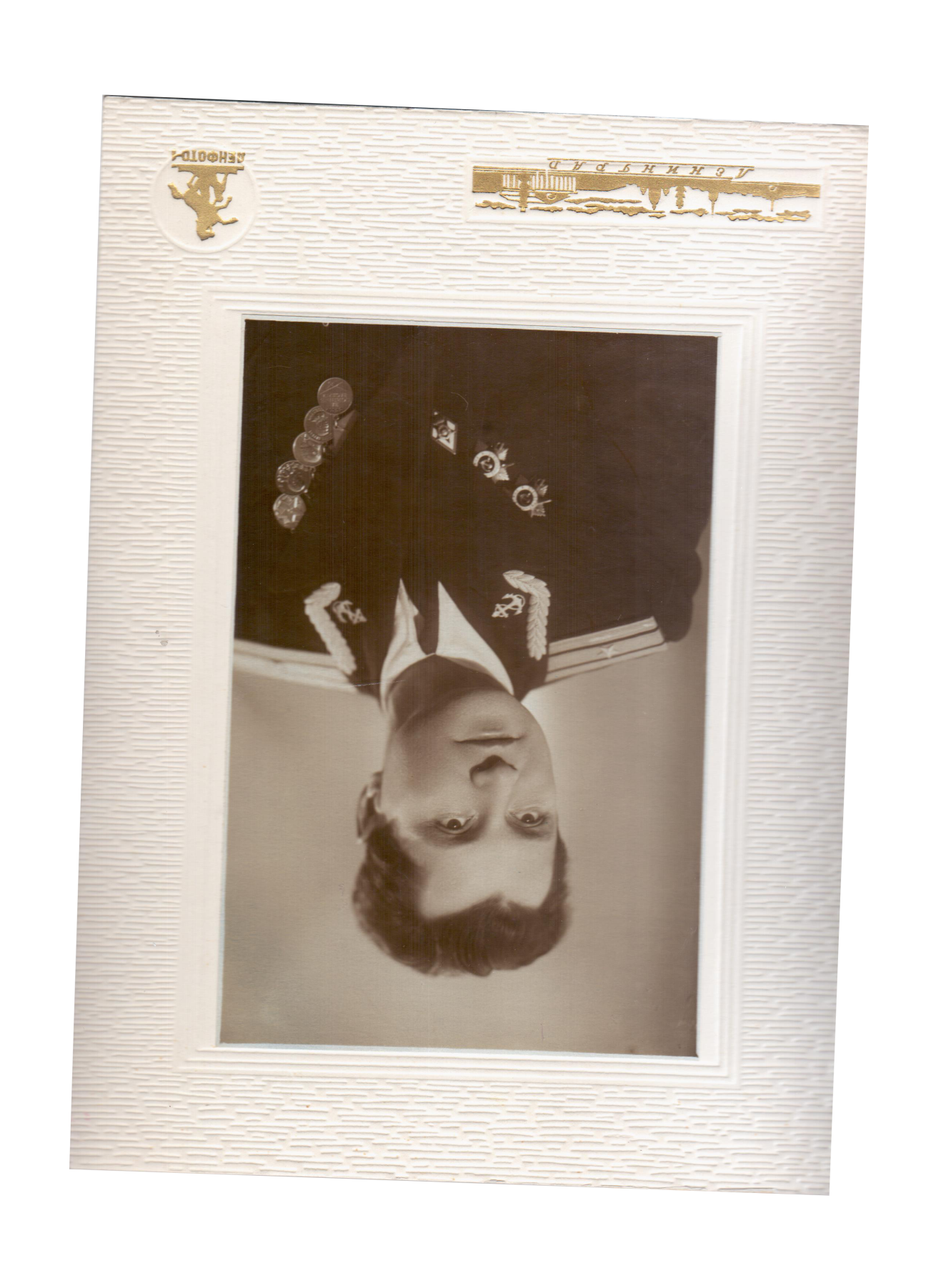 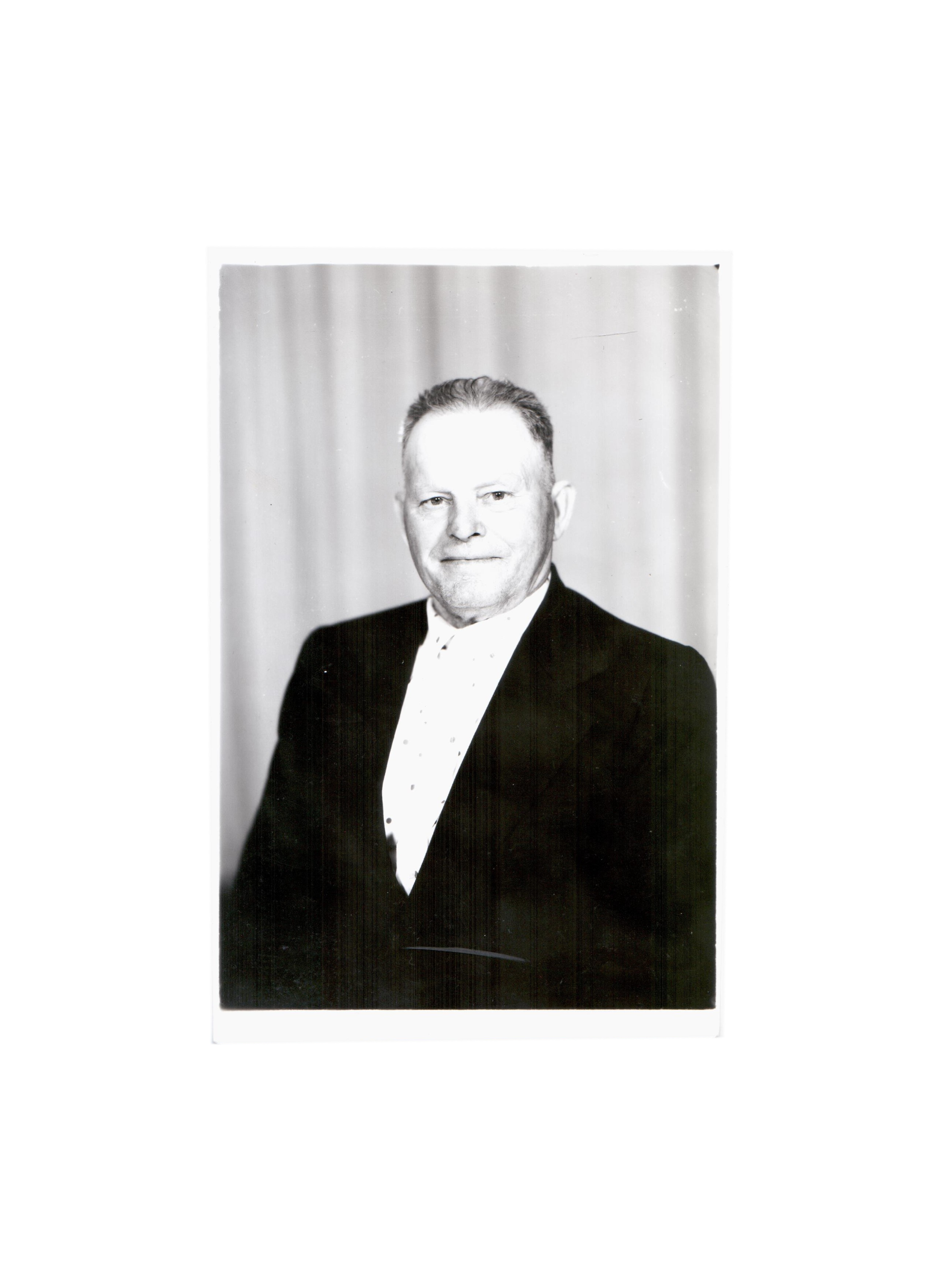 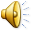 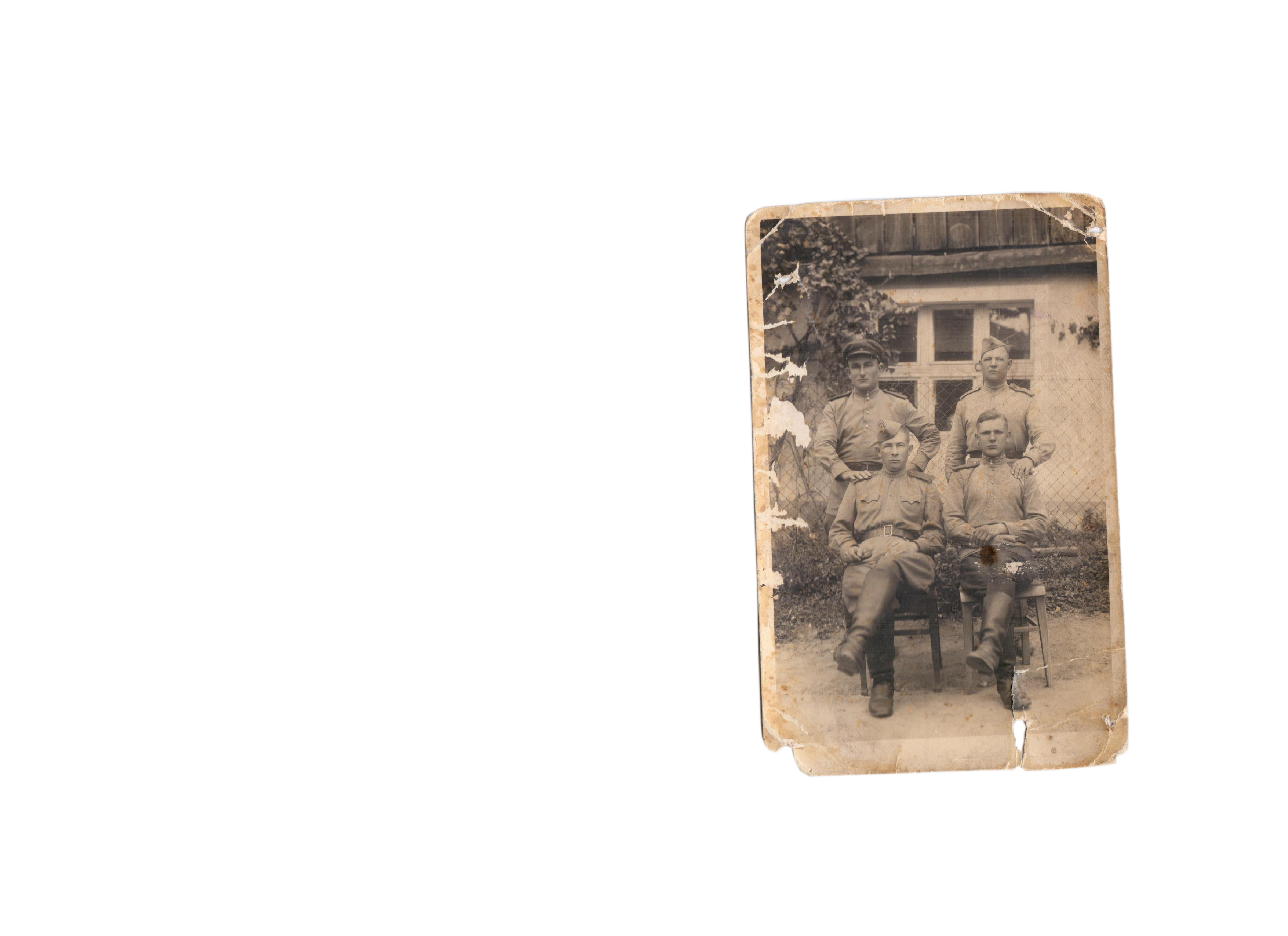 Востриков Василий Петрович
Редкокашин Павел Иванович
Бедарева Валентина Михайловна
Зайцева Мария Степановна
Елисеевой Евдокией Антоновной
Зайцев Степан Арсентьевич
Румянцева Анастасия
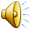 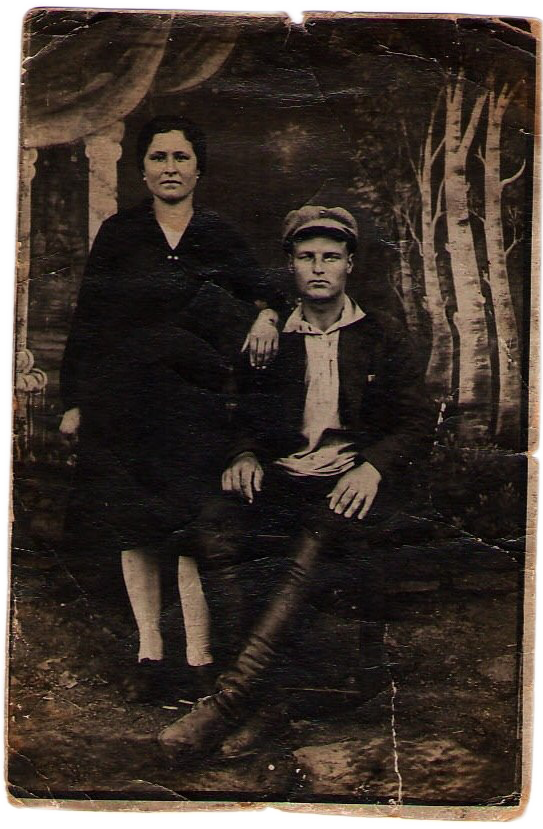 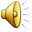 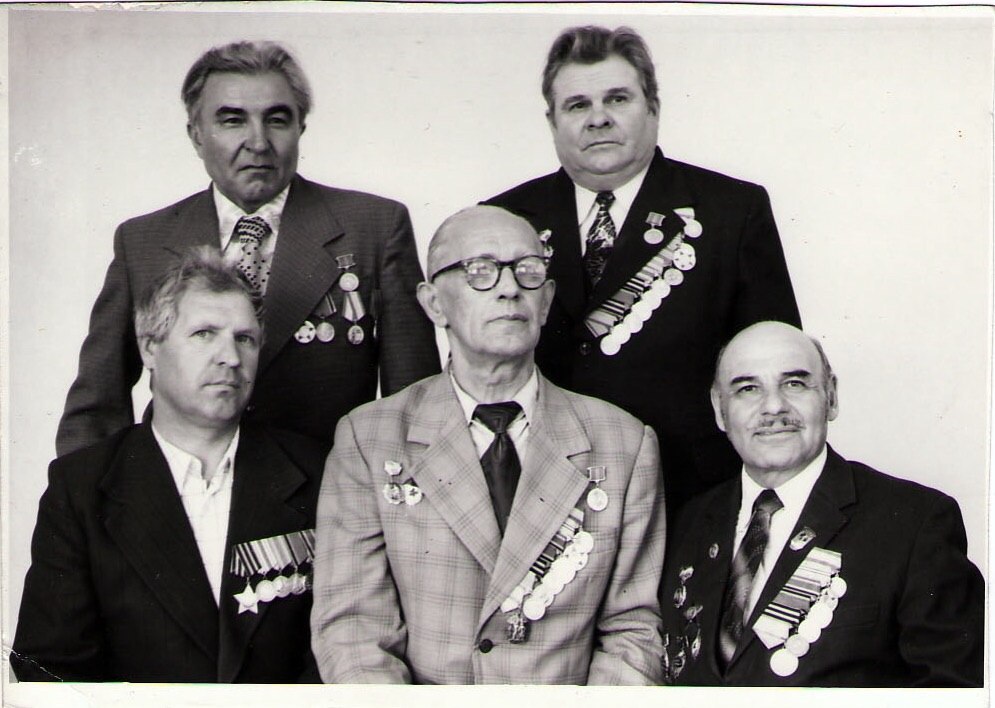 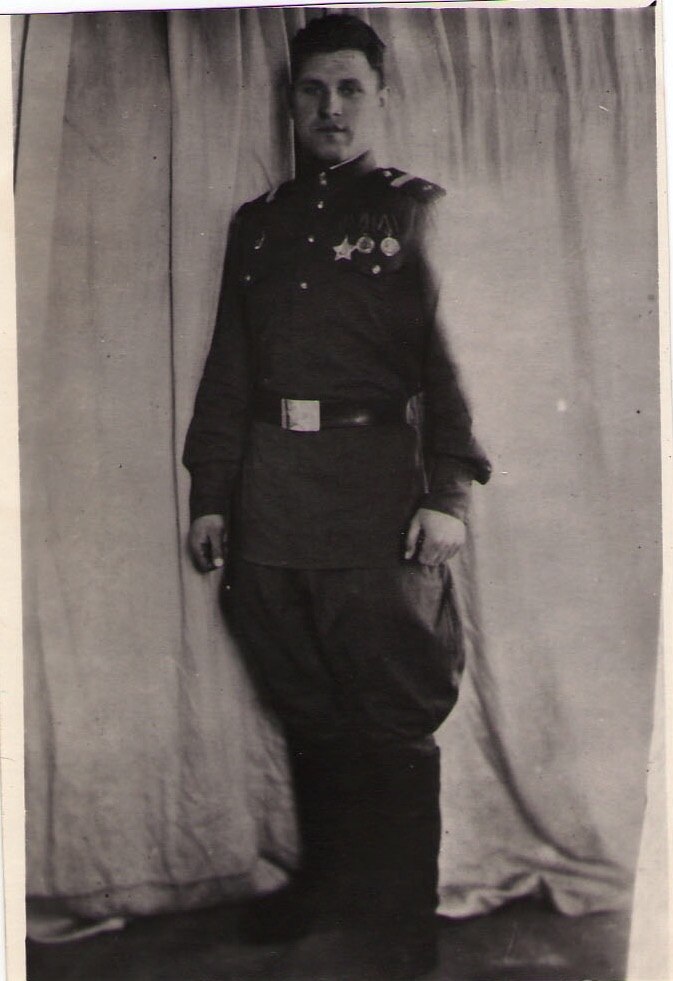 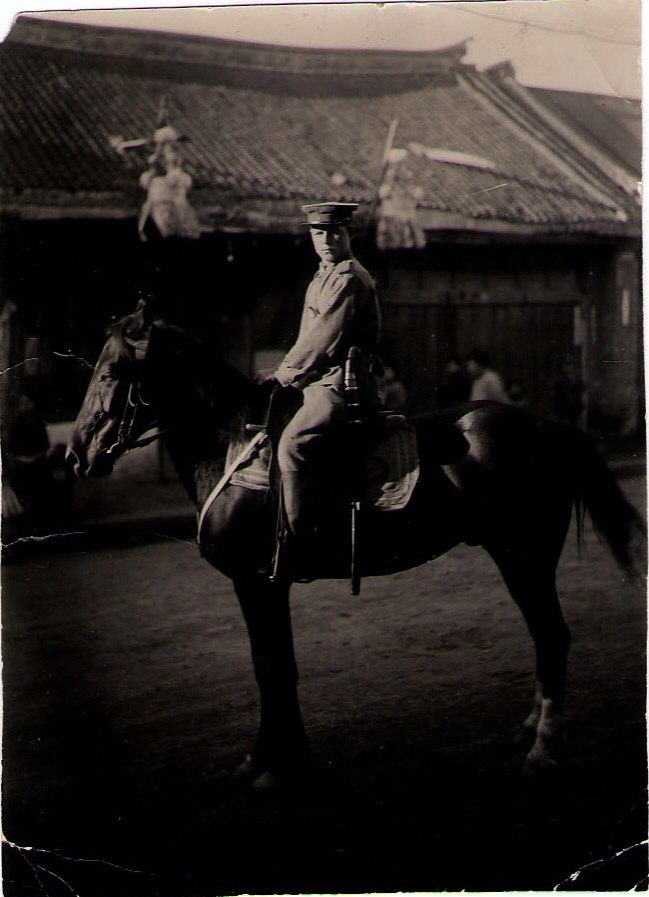 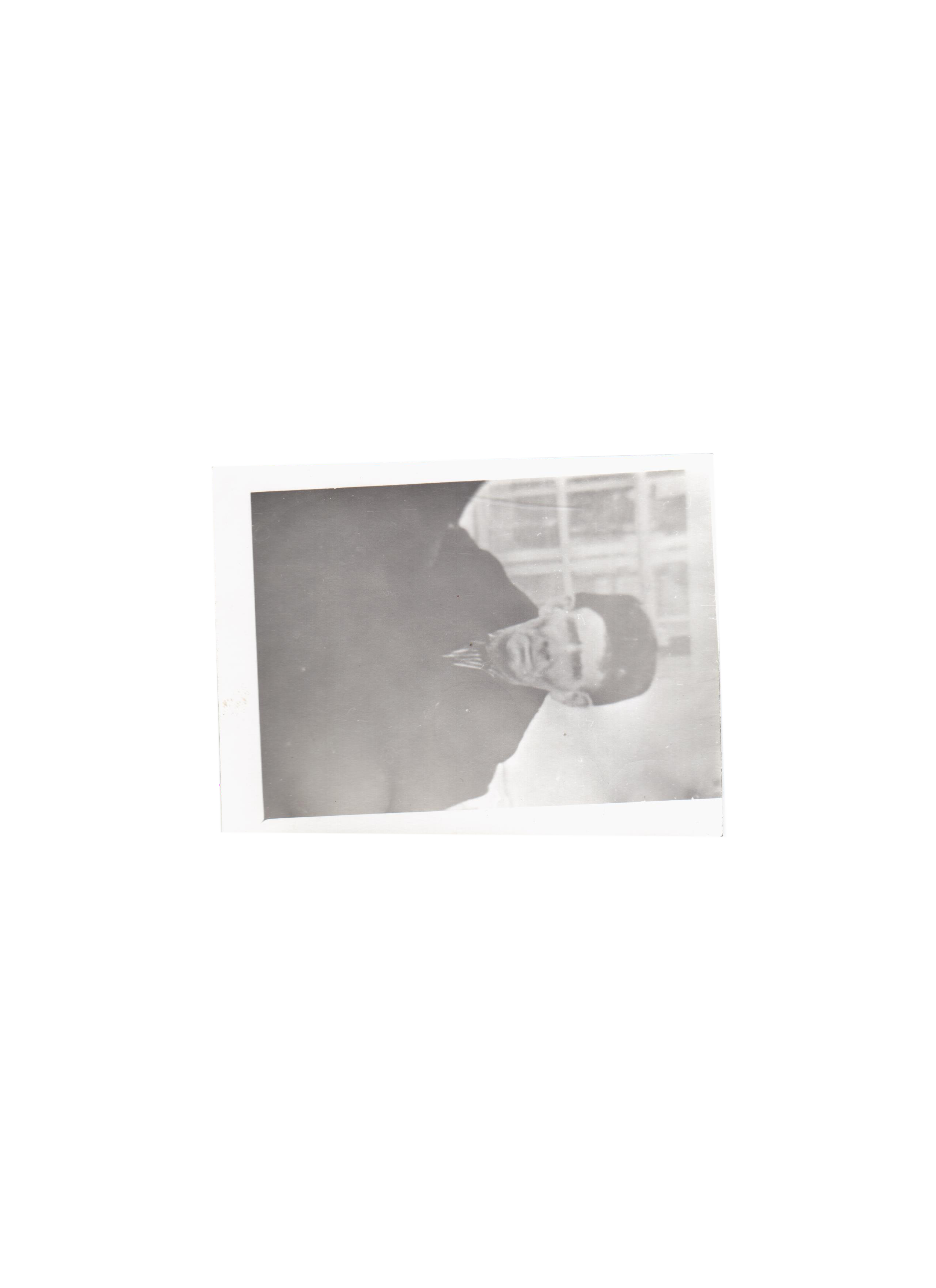 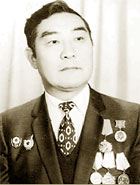 Картаев А.
Акимов Федор Васильевич
Востриков Петр Трофимович
Кулаков Павел Иванович
Прилепин Василий Сергеевич
Курбатова Александра Трофимовна
Бедарев Александр Васильевич
Никулин Иван Михайлович